DECANAAT
LOB & Leerjaar 03
DECANEN ALMA COLLEGE

S.Veelers (Susan)
H.Bos (Henk)
Op weg naar weloverwogen keuze!                              ‘Samen op weg’
2
Onze school, jouw toekomst
[Speaker Notes: )]
‘Visie ALMA COLLEGE op LOB’
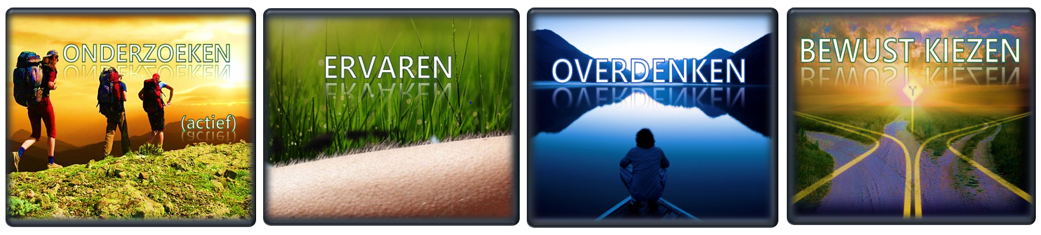 Einddoel = juiste route, op de juiste plek
De meest juiste keuze op een bepaald moment maken
Op basis van voldoende informatie en ervaringen
3
Onze school, jouw toekomst
[Speaker Notes: )]
Leerjaar 03
Decanaat in de bovenbouw
Voorlichting verzorgen
Beroepskeuze / vervolgroute
Informatie verspreiden binnen/buiten de school
Folders, open huis, enz.

LOB trajecten coördineren en begeleiden
loopbaandossier 
Lob activiteiten/excursies
PTA LOB

Gesprekken en advisering

Aanmelding en intake
4
Onze school, jouw toekomst
Leerjaar 03
Start voorbereiding op de keuze na het vmbo!
Verplichting opbouw loopbaandossier
Vernieuwing beroepsgerichte examens vmbo
Lob moet binnen een PTA zichtbaar zijn
Voldoende afronden door onderdelen uit te voeren

Voorbereiding op vervolgkeuze
Aandacht tijdens de lessen
Gastlessen, bedrijfsbezoeken, kijken op het MBO (KOM)
Vervolgonderwijs Informatie Markt (VIM)

Wees eerlijk naar jezelf… ‘Wat wil jij’
Bewust kijken en onderzoeken
Jezelf kennen en leren kennen
Informatie ophalen
Ervaringen delen met mentorcoach en ouder(s)/verzorger(s)
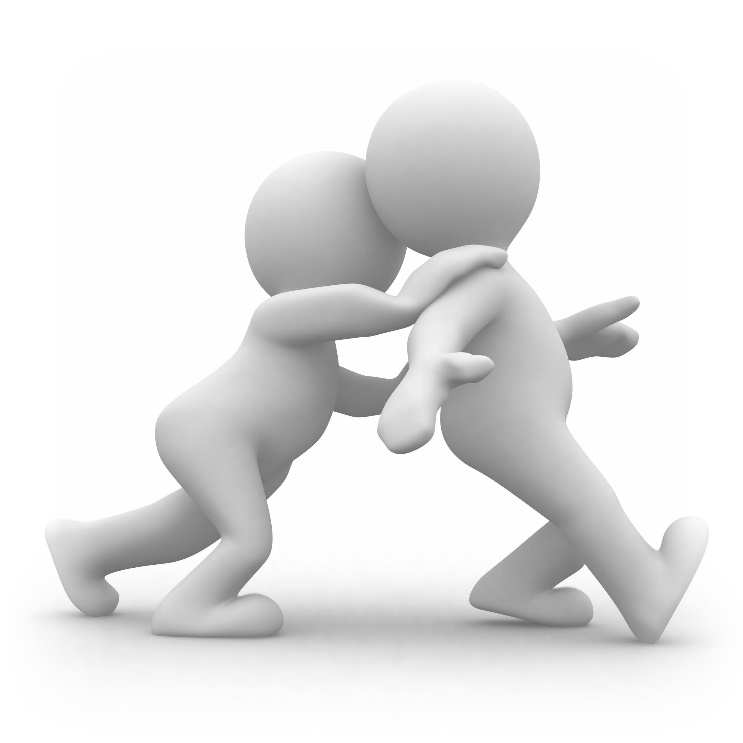 5
Onze school, jouw toekomst
Decanaat &
vervolgroute
Route vervolgonderwijs
VMBO B
Basisberoepsgerichte leerweg
MBO 02
Niveau 2
HBO 01
Leerjaar 01
MBO 03 / 04
Niveau 3/4
VMBO K
Kaderberoepsgerichte leerweg
HAVO
Leerjaar 04
VMBO (G)T
Theoretische (Nieuwe) leerweg
VMBO  	= Voorbereidend Middelbaar Beroeps Onderwijs
MBO    	= Middelbaar Beroeps Onderwijs
HBO    	= Hoger Beroeps Onderwijs
6
Onze school, jouw toekomst
Decanaat &
oriëntatie
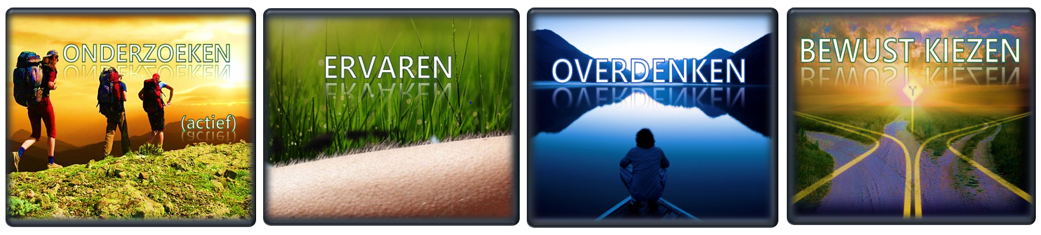 Leerjaar 03
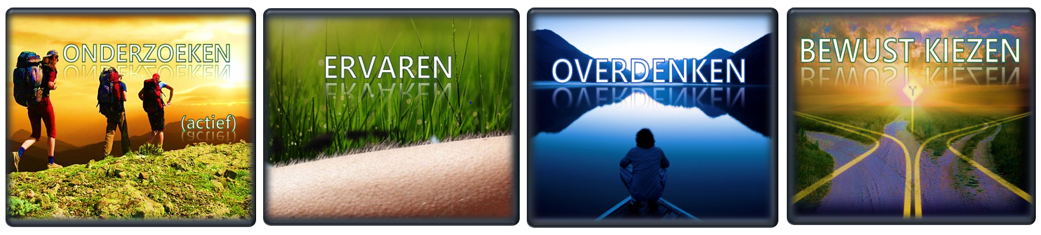 Vooral doen!      …….          Géén druk!
Er hoeft nog niets, pas in leerjaar 04

LOB PTA
Afvinken, …..  niet enkel afvinken, vaker mag altijd.
Leerling is aan zet, bepaald je eigen succes.

Kijk om je heen / denk alvast na over….
Leerling bezoekt één of meerdere open dagen van het MBO (havo)
Maak gebruik van aangeboden LOB activiteiten
In en buiten de school
Maak gebruik van de aanwezige LOB informatie
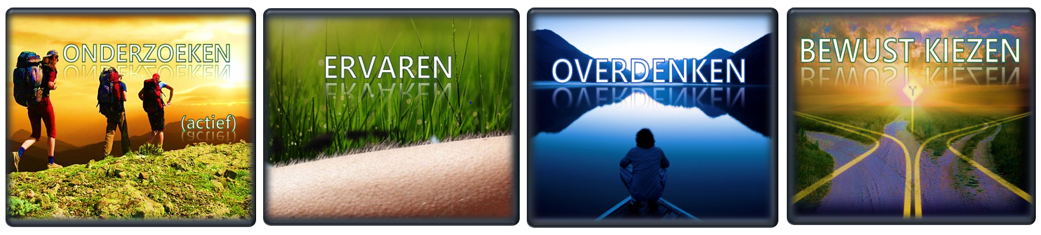 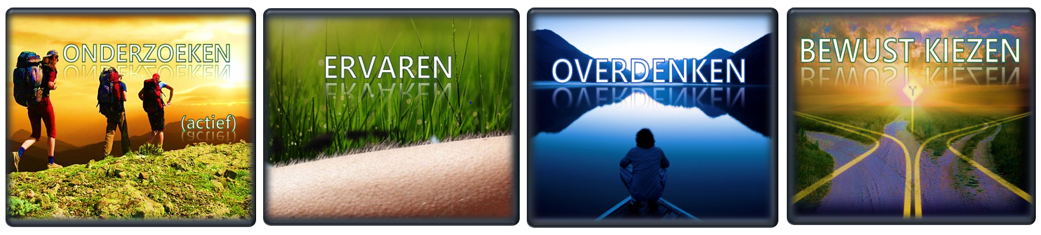 7
Onze school, jouw toekomst
Decanaat &
oriëntatie
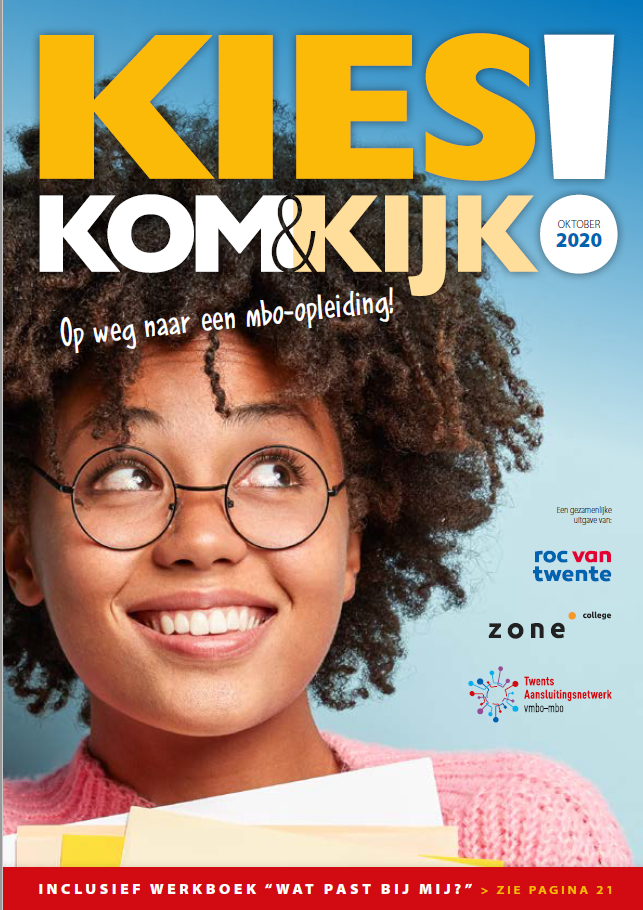 Onder de aandacht:
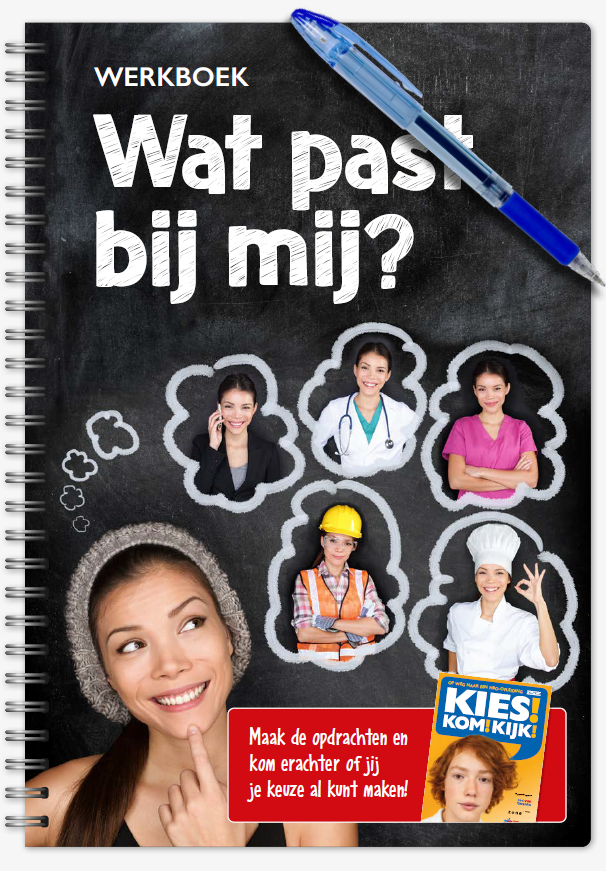 KOM (Kijken op het MBO)
Meelopen bij een mbo opleiding
Toestemming via mentor/coach
Werkboek: voorbereiden en reflectie
Altijd aanmelden via Intergrip (account)

VIM (Vervolg Onderwijs Informatie Markt)
Samen met Zone.college
Medio maart
MBO opleidingen geven voorlichtingen in lokalen
Kantine voorlichting in stands
Informatie volgt
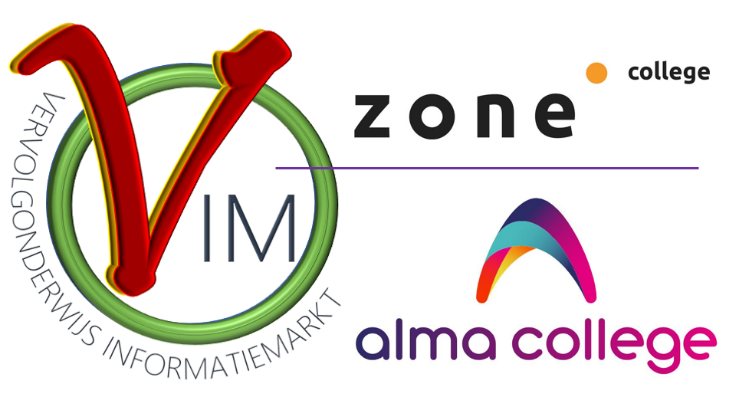 8
Onze school, jouw toekomst
Decanaat &
oriëntatie
Open dagen
Op de diverse sites van de scholen ziet u de data van open dagen/ open huis
Meldingen via mentor en decaan
Posters in school
Communicatie via mail (adres kloppend?)

Advies
Start met oriënteren al in leerjaar 03
Eerst passende opleiding vinden
Daarna passende school
9
Onze school, jouw toekomst
Decanaat &
Leerling (ouder/verzorger)
Van belang!
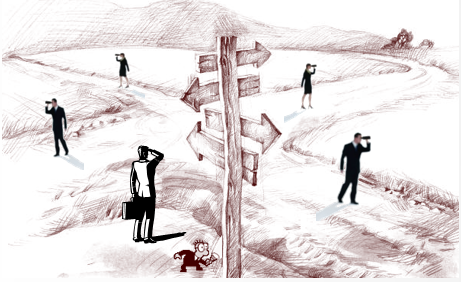 Informatie verzamelen
Voorlichtingsavonden / open dagen
LOB / voorlichting decanaat 
Rapporten en adviezen
Coach/mentor gesprekken
Internet / omgeving / bedrijven

Gesprek thuis
Meekijken in AMN en SOM
Gesprek over ervaringen (KOM)
tafelgesprekken
Samen op zoek
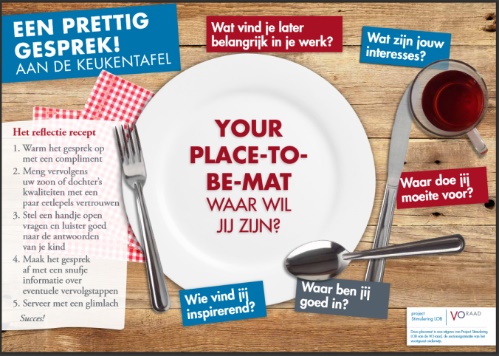 10
Onze school, jouw toekomst
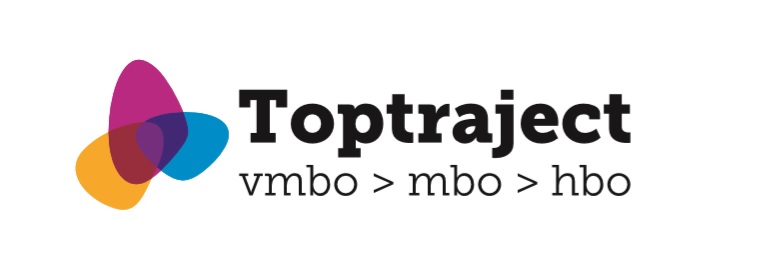 Toptraject
Voor kader en GTL-leerlingen
Samenwerking tussen vmbo, mbo (ROC van Twente) en hbo (Saxion), met als doel kansengelijkheid en een betere doorstroom.

Verdieping in taalvaardigheid, rekenvaardigheid, LOB en studievaardigheden
 
Projectdagen en excursies

Pilotjaar voor 3 kader-leerlingen (23% van vmbo-kader-leerlingen gaat uiteindelijk naar het hbo)
Voor leerlingen die een stapje extra kunnen en willen doen
Op basis van inzet en motivatie 
Uitdelen brief + aanmelding 

Onderdeel van het reguliere programma voor 3GTL-leerlingen
11
Onze school, jouw toekomst
BEDANKT VOOR UW AANDACHT